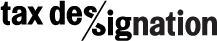 Expected Value Beyond Moneyin looking at the introduction of a tax designation system in Serbia
The Percentage Tax Designations:  Past – Present - Future
Bratislava, September 9, 2016
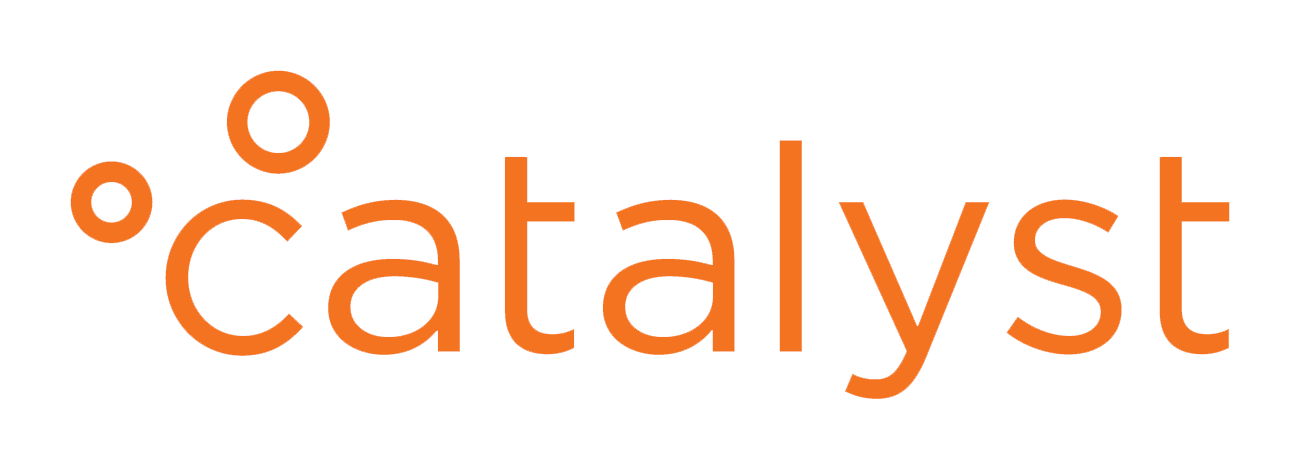 Quick Data on Serbia:Population, Taxpayers, Taxation
Population: 7,140,000 

Taxpayer Base (# of Employed): 1,697,000

Personal Taxation – complex system
12% on wages/salaries withheld for most employed and paid directly to state by employer
10% on agricultural and/or entrepreneurial (self-employed) income
Additional Individual Annual Income Tax:  10% on any income that is greater than 3 times the national annual average income and 15% on any income that is greater than 6 times the national annual average income

Which of these various income taxes would be subject to tax designation were such a system to be introduced?
Quick Data on Serbia:CSOs, Incomes, State Support
# of Registered Associations: 26,096
# of Registered Foundations and Endowments: 819 

# of CSOs per 1000 citizens:  3.25

Total CSO Income: 261,325,000 EUR

State Support for CSOs: 68,340,000 EUR
Drawn from various ‘accounts’ and at various levels (national, provincial and local); but does not include some service provision
Calls for proposals (RFAs) meant to be standard way of determining distribution; but as recent as 2012, nearly 40% of funds were distributed by direct decision of head of departments without an RFA
Quick Data on Serbia:Levels of Private Giving and Tax Incentives
Private giving on the rise: 18 million EUR (2013)  22.3 million EUR (2015)

Corporate tax deduction of 5% of company revenue (not profit)
Corporate giving accounted for nearly 52% of overall private giving in 2015

No individual tax deduction for giving
Individual giving accounted for nearly 32% of overall private giving in 2015
Expected Value Beyond MoneyPros of the introduction of a tax designation system in Serbia
Would foster a needed diversification of funding / resource development skills among CSO

Citizens would have the possibility to directly influence distribution of their taxes – democratization of public funds

Popularity contest instead of a connection racket, creating a healthier competition between organizations / public benefit legal entities
Expected Value Beyond Money, Pt. 2Pros of the introduction of a tax designation system in Serbia
Increased level of information / awareness of citizens about civil society and their role in addressing issues of public benefit importance

CSOs would be encouraged to improve communication with public 

CSO would be encouraged to develop/nurture constituency – grassroots organizations would benefit from their engagement efforts

One pathway to restoring public trust in the CSO sector